Vaccination and worming for cat
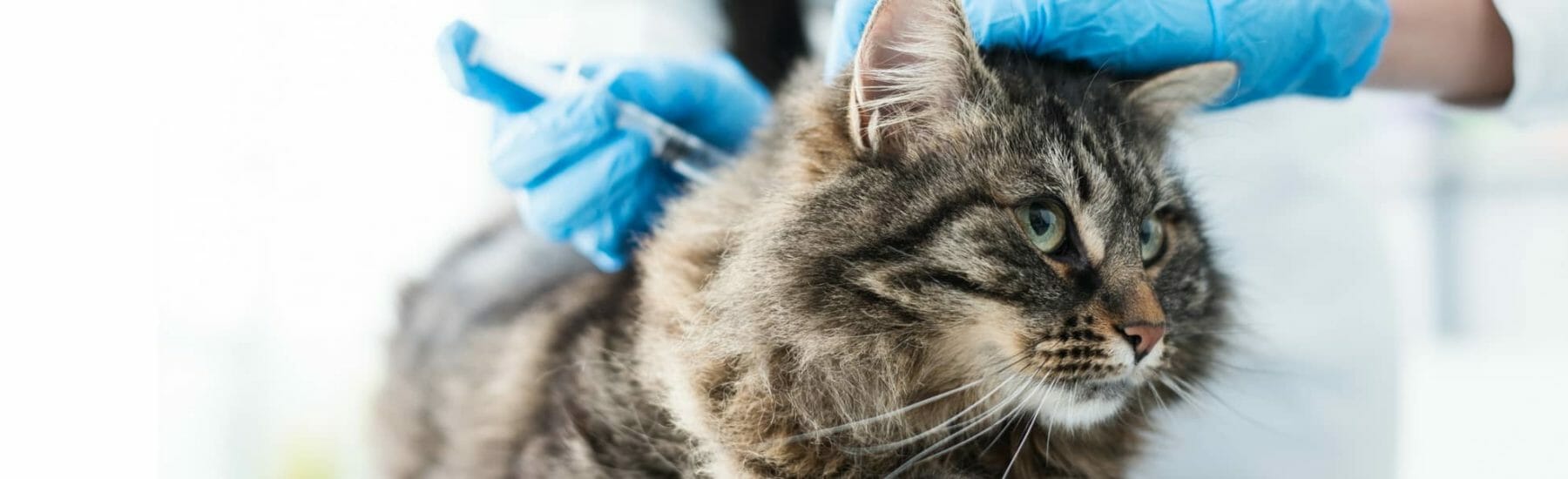 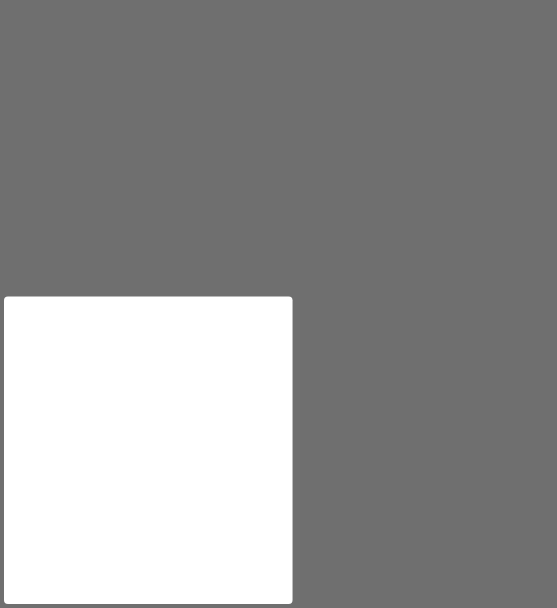 Worming:
Three different types of worms cat experiences

Roundworm
Hookworm
tapeworm
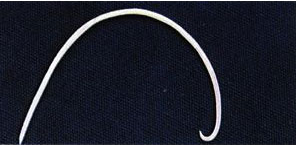 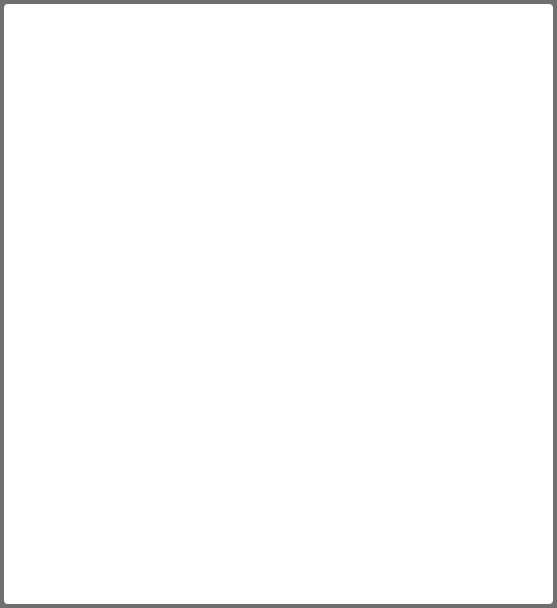 Roundworm
happens most common for kittens before 8 weeks, treat it every three weeks with medications is enough
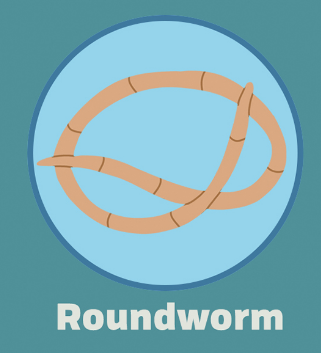 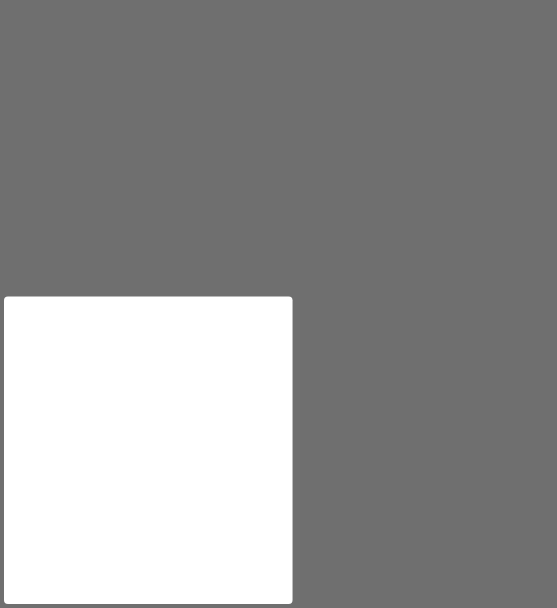 Hookworm:
Not as common, can be infected by eating its eggs, treatable with medicines, make sure you filter the cats diet to prevent its infection
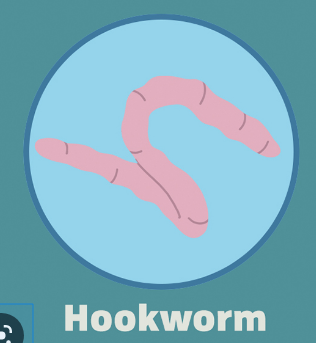 Tapeworm
happens most common for cats older than six month, just like roundworm, it is advised to treat cat with medications for both roundworm and tapeworm every three weeks.
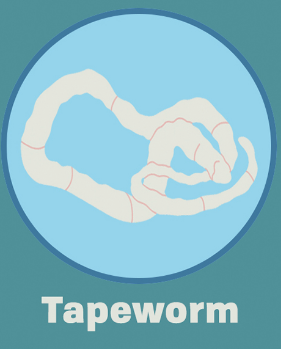 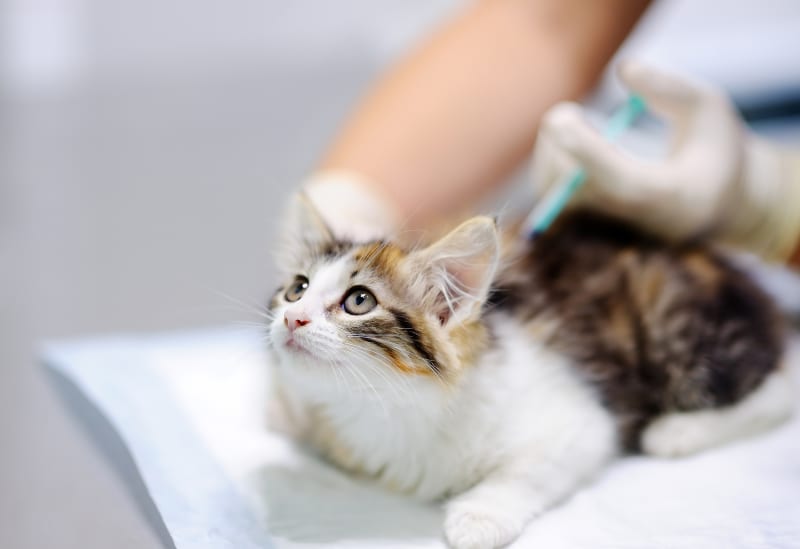 Vaccination procedures
Two types of mandatory vaccine:
Core vaccines: essential vaccines every cat needs to prevent it from having the most common disease
Rabies
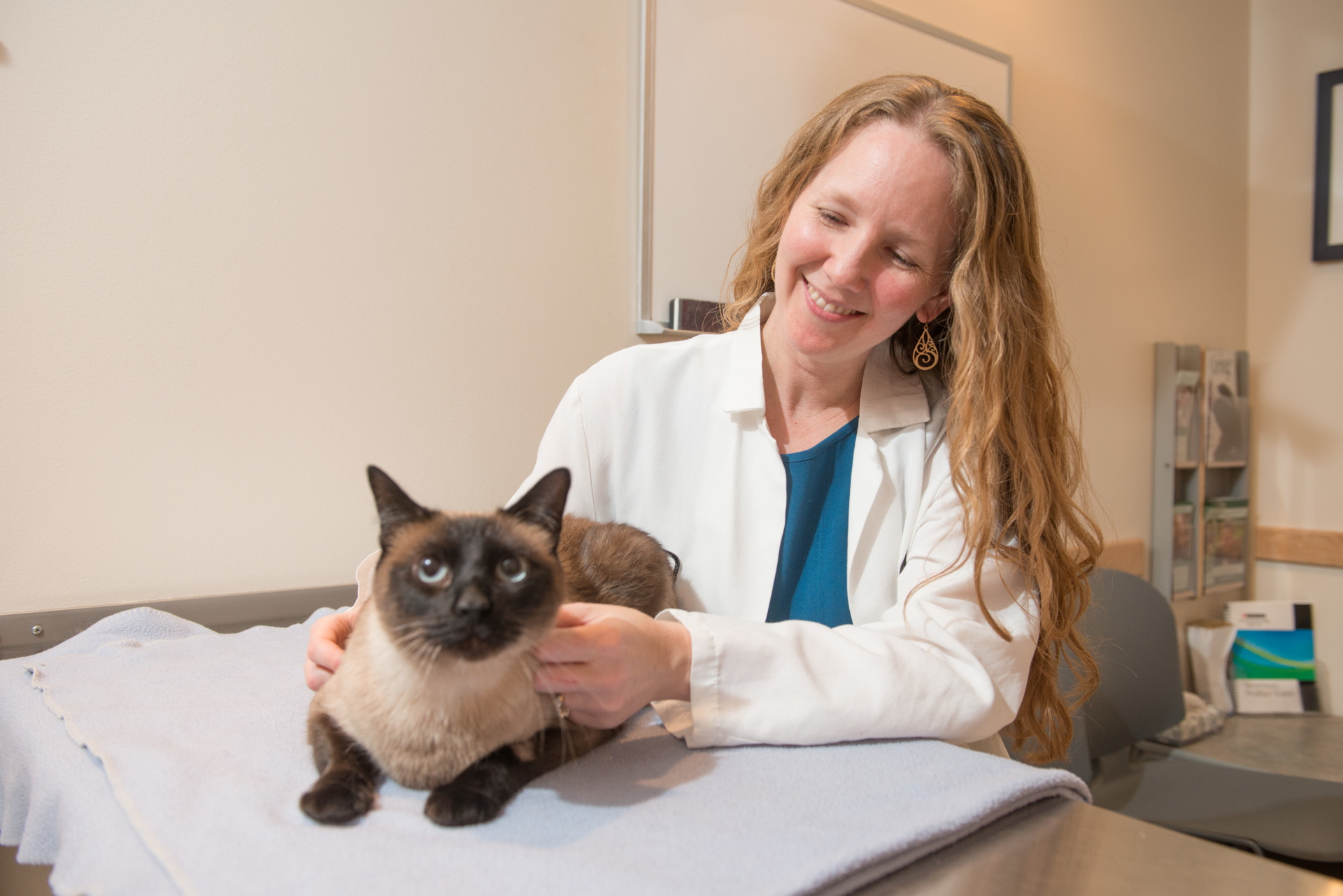 Vaccination procedures
These vaccine doses are given in a span of three visits along with other health checks

First visit: nutrition and grooming
Second visit: examination of parasite
Third visit: rabies
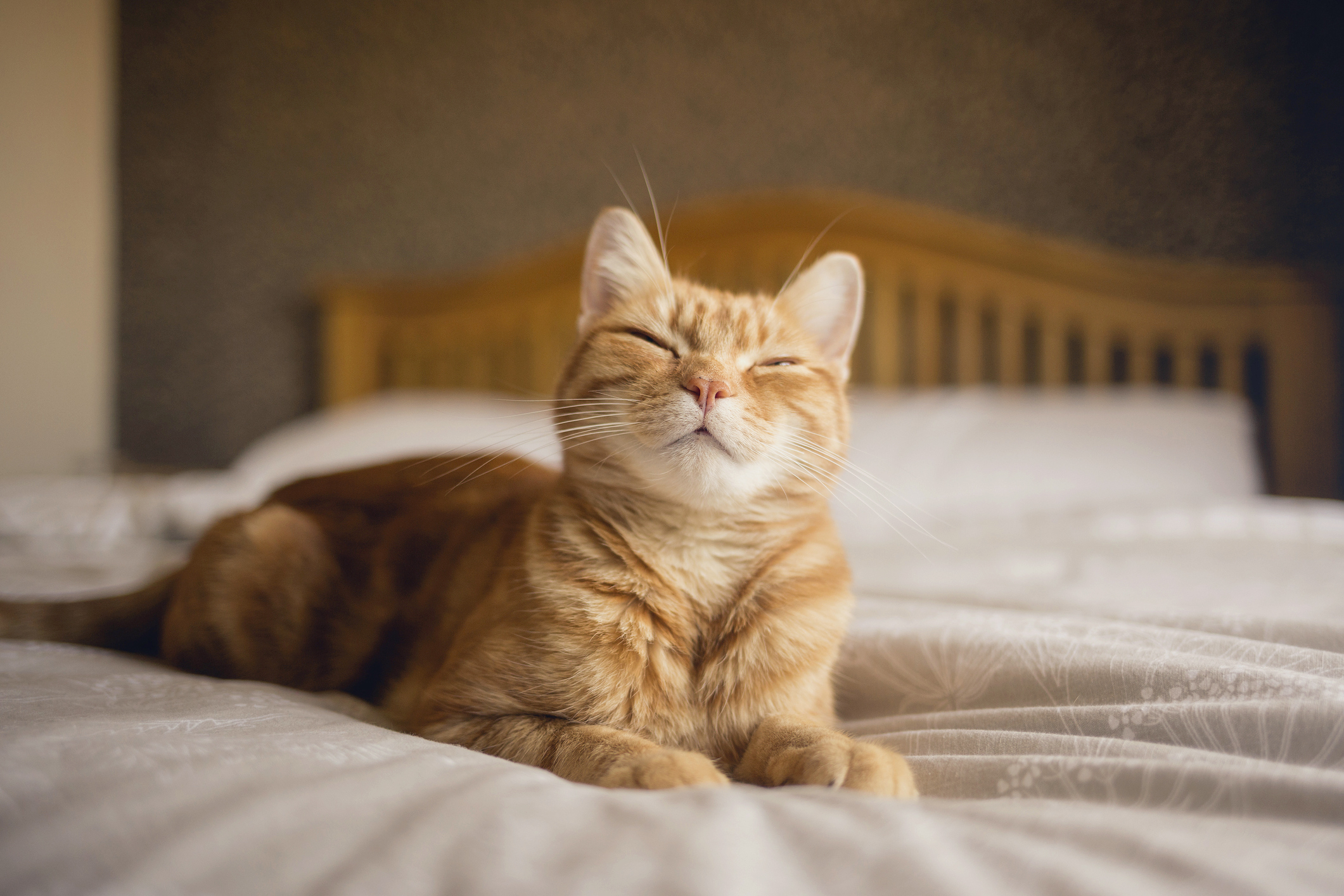 Conclusion
Different care procedures needs to be given to cat at different stages



Go to the doctors to check periodically to see if there are any new things to be monitored